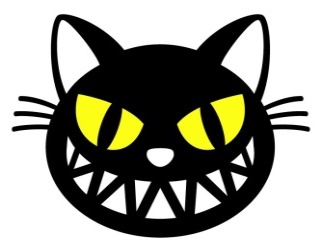 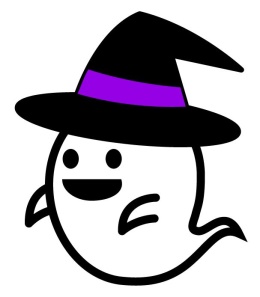 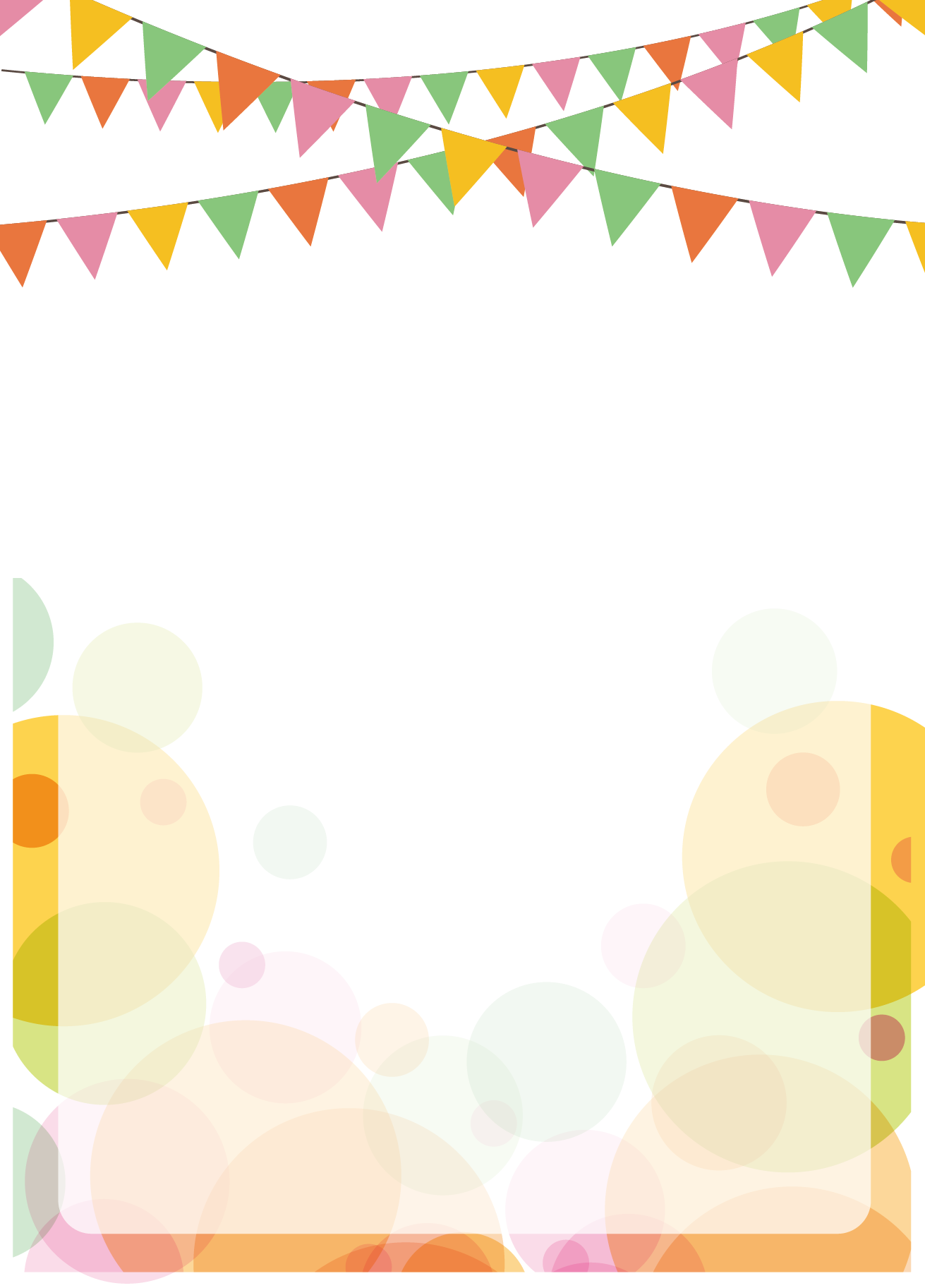 スポーツランド燕スケートボード場
　　　初心者スケートボード教室
6月9日　日曜日
（雨天時順延6月16日）
教室開催の詳細
　

①教　室：10：00～12：00（受付9：00）
②参加費：無料
③対　象：5歳以上
④定　員：15～20名
⑤申込先：スポーツランド燕
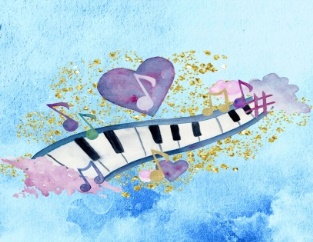 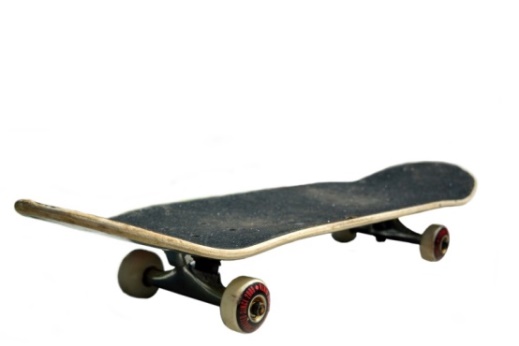 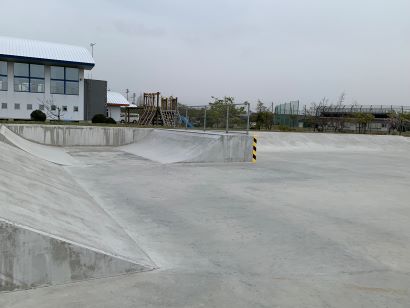 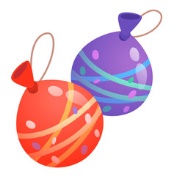 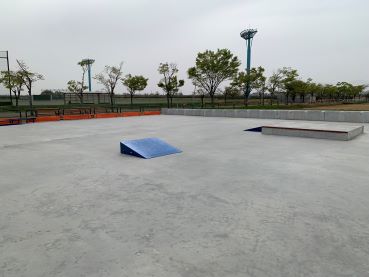 事前申込みでの受付です
　当日受付は不可となります
　ご注意ください。
ご用意いただくもの

スケートボード
ヘルメット
プロテクター


※数に限りがありますが
レンタルのご用意が
ございます
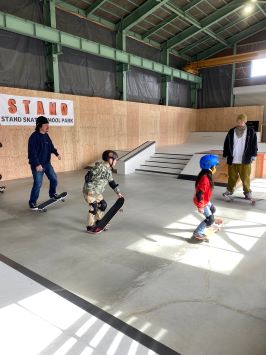 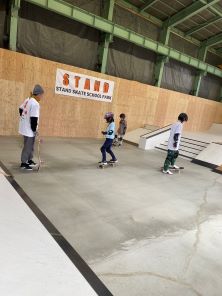 お問合せ：燕市スポーツ協会・ミズノグループスポーツランド燕　☎　0256-66-1800